A Relational Platform for Efficient Large-Scale Video Analytics
Yao Lu, Aakanksha Chowdhery, Srikanth Kandula
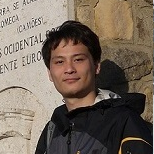 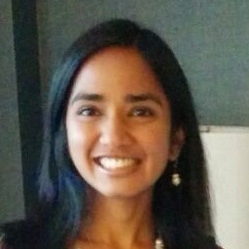 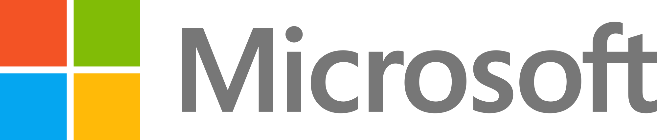 Cameras are ubiquitous; video analysis is a big-data problem
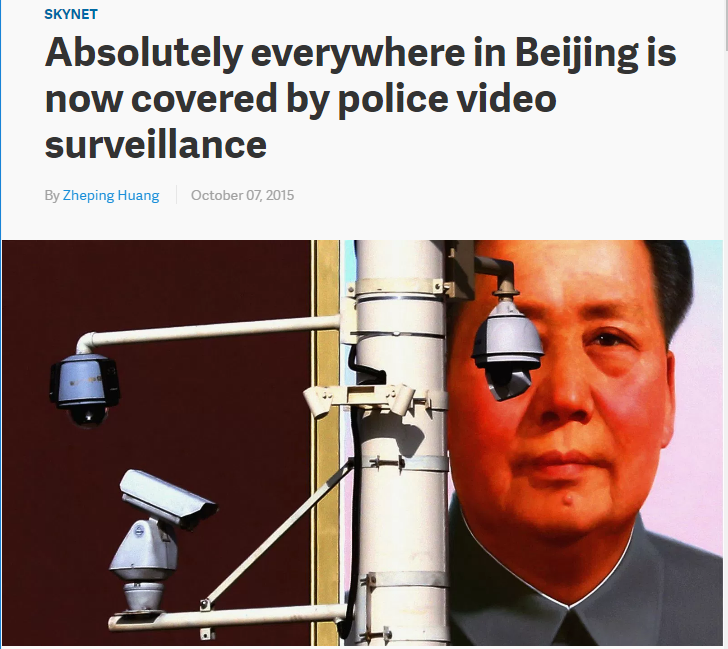 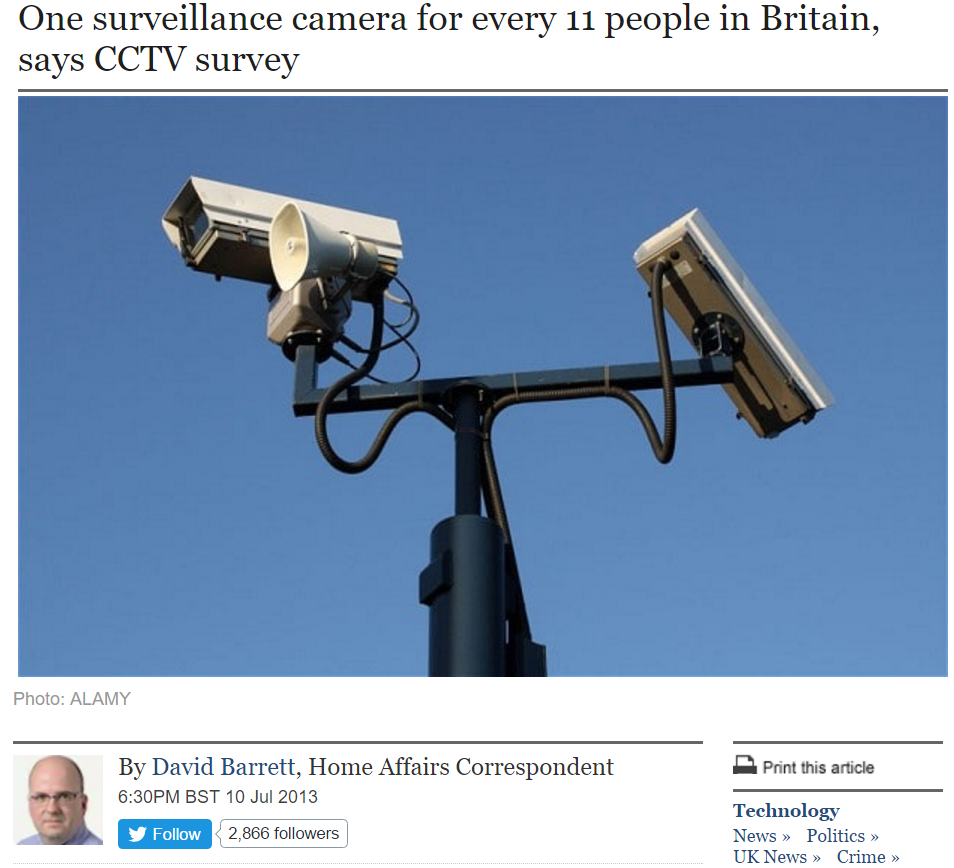 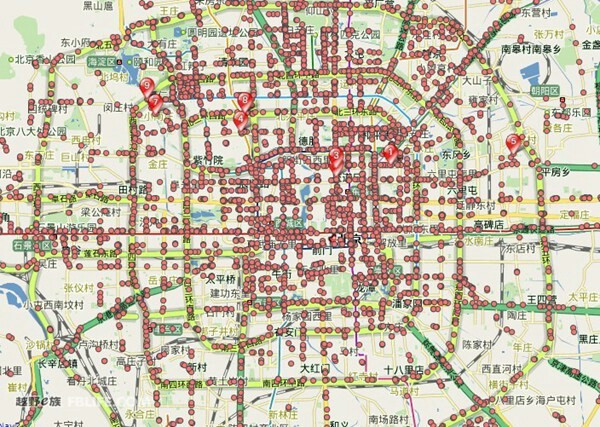 Cameras are ubiquitous; video analysis is a big-data problem
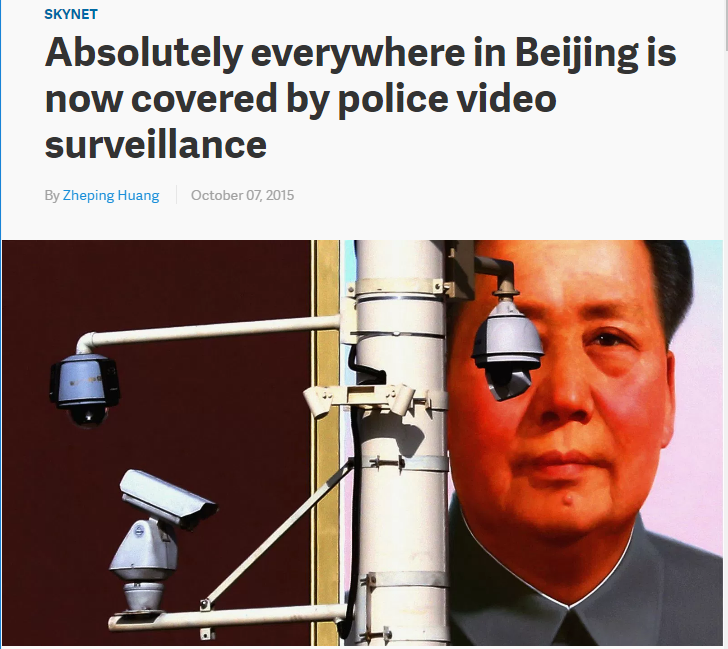 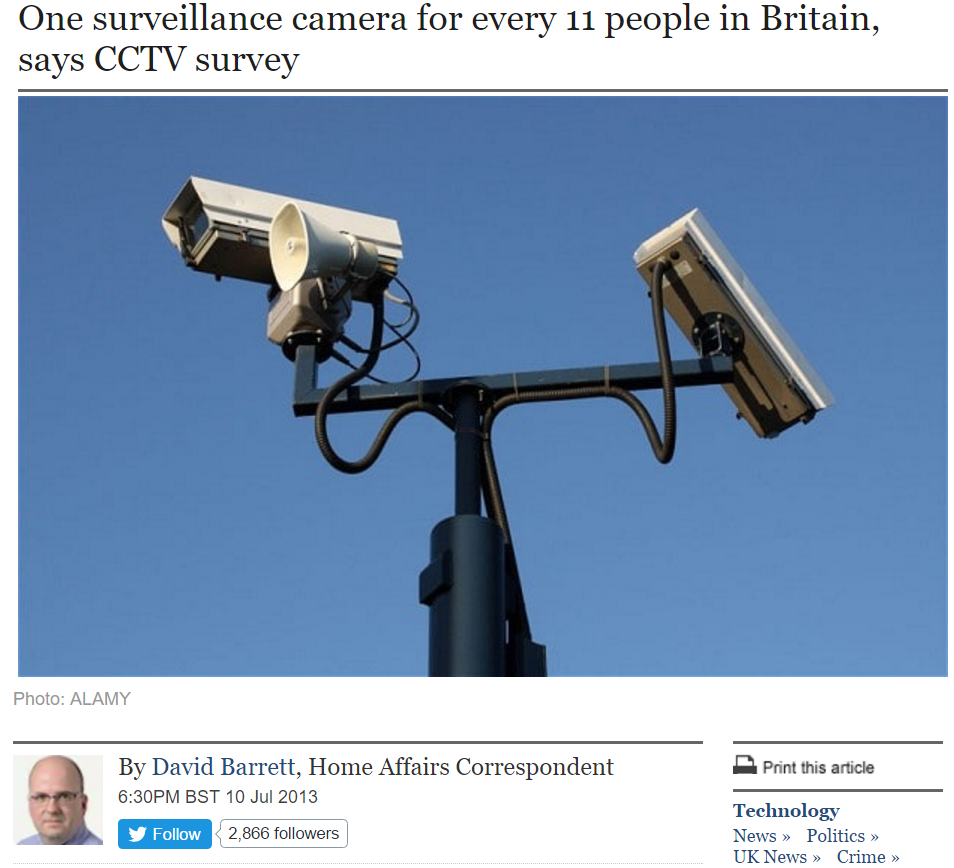 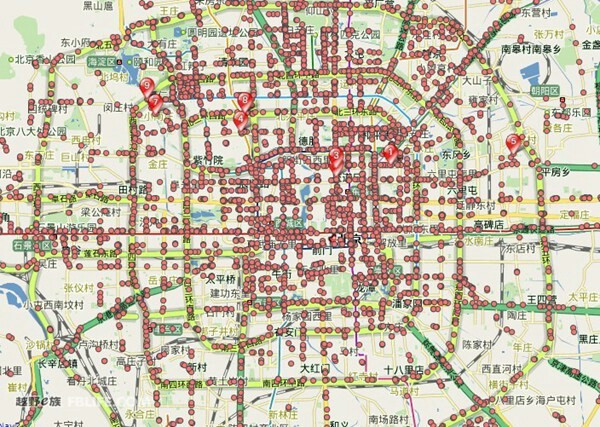 1Mbps per camera, 10K cameras?	
103 TB/day!
Analytics over city-scale cameras’ video requires big-data processing
Video analytics in big-data systems
Closed solutions: Omnicast, ProVigil, etc. 
Open solutions: MapReduce, Spark, etc.
Spark example
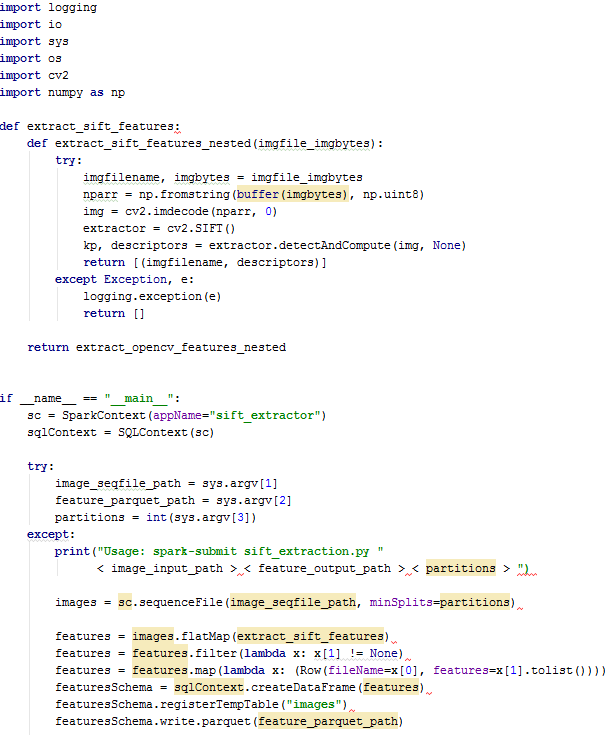 Define application logic
Initialize Spark
User specifies input, parallelism etc.
Declares pipeline
Optimizing vision programs is a manual process convolving systems and application details.
Our goal
Make processing video feeds from many cameras easy and efficient

Auto-scaling and optimization of queries
Vision engineers need not worry about //ism etc.
End-users simply declare queries
Optasia: Design
Leverage relational QO for vision queries
 Vision tasks  declarative dataflow
Query optimization to dedup, auto //ize …
Enhancing parallelism (eg chunk-level)
Wrapping vision modules as relational UDOs
Extractors ingest data
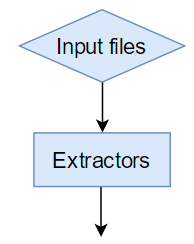 VideoExtractor()
VideoExtractor()
VideoExtractor()
VideoExtractor()
$rawdata
Processors are row manipulators
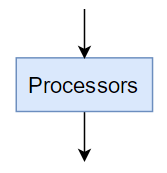 HOGProcessor()
HOGProcessor()
HOGProcessor()
HOGProcessor()
$images
$HOGfeat
Reducers operate over groups of rows
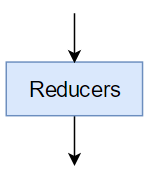 TrackingReducer()
$cars
$images
Combiners join two or more rowsets
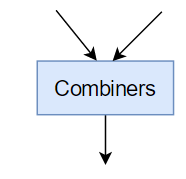 MatchingCombiner()
MatchingCombiner()
$images_1
$distance
$images_2
Pipelines (and queries) are declarative compositions
Example:
License Plate Recognition
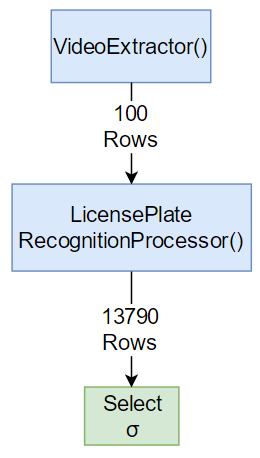 Vision engineer writes pipeline
10K frames
End-user queries
Query optimization
Query optimization
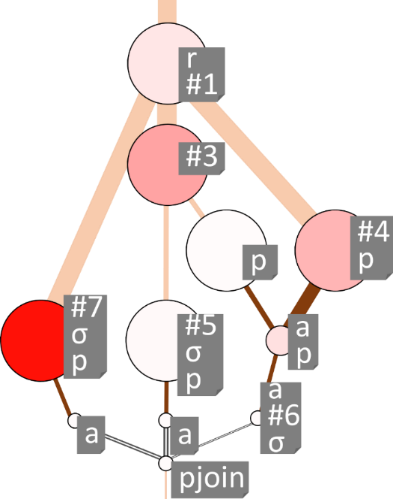 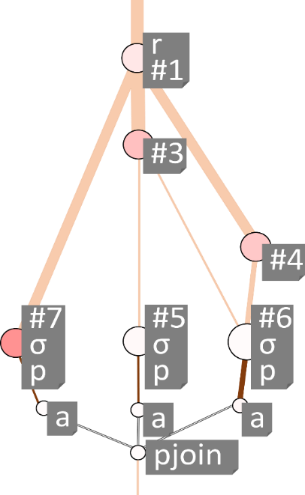 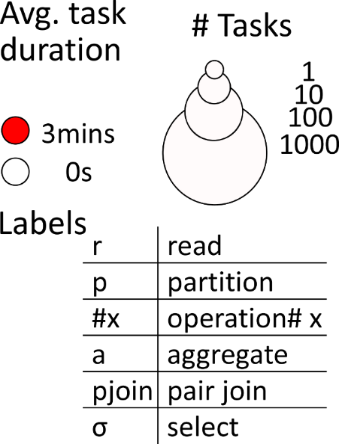 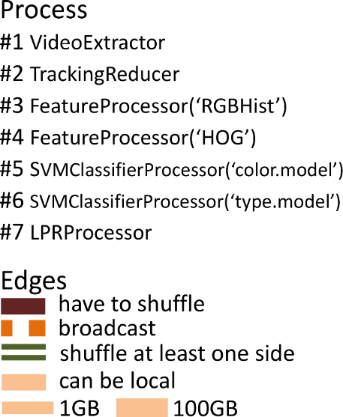 10 GB
1 GB
Query optimization (contd.)
Query de-duplication
     Merge common modules across pipelines and queries.
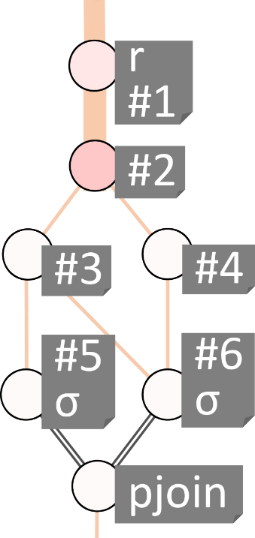 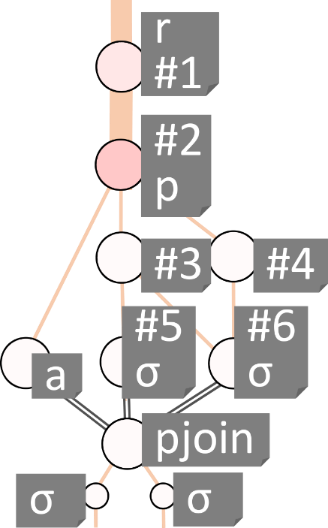 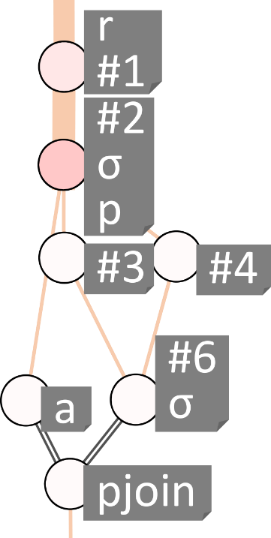 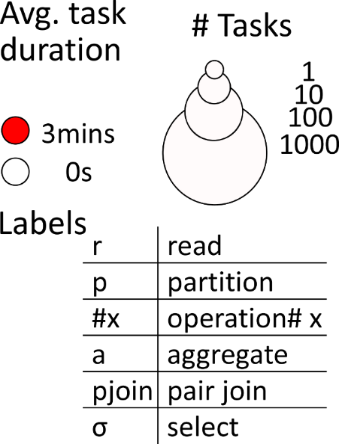 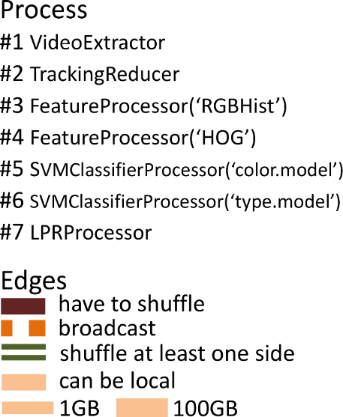 Traffic violation
Amber alert
Combined query
Chunk-level parallelism
Contextual analysis is limited to camera-level parallelism



Idea: context of video processing is bounded in time 
Partition into overlapping chunks
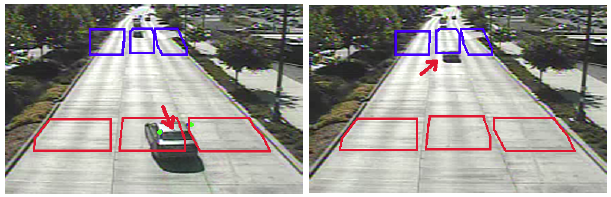 Chunk-level parallelism
Contextual analysis is limited to camera-level parallelism



Idea: context of video processing is bounded in time 
Partition into overlapping chunks
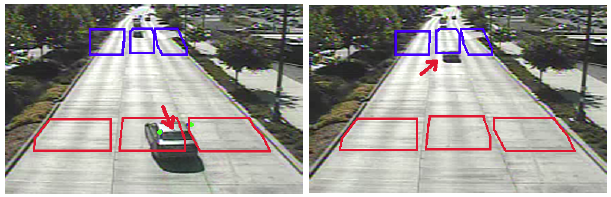 Processor
System
Implemented state-of-art vision modules as dataflow operators

Built vision pipelines, using above modules, for
License plate recognition
Vehicle color/type recognition
Traffic flow mapping
Object re-identification
Query optimization extends SCOPE
Summarizing Design
Leverage relational QO for vision queries
 Vision tasks  declarative dataflow
Query optimization over UDOs
Enhancing parallelism (eg chunk-level)
Evaluation
Sample end-user queries
Sample end-user queries
Example query: Amber alert (“red honda civic with license AB*92*”)
	






Other examples in paper and code release
SELECT 
		CameraID,
		FrameID, 
		$Licenses.conf * $VehicleType.conf * $VehicleColor.conf AS Confidence
FROM 	$Licenses, $VehicleType, $VehicleColor
ON 		$Licenses.{CameraId, FrameId}=$VehicleType.{CameraId, FrameId} &
		$Licenses.{CameraId, FrameId}=$VehicleColor.{CameraId, FrameId}
WHERE 
		$Licenses.plate LIKE l & $VehicleType.type=v & $VehicleColor.color=c;
Evaluation
Sample vision queries
Benchmarking vision pipelines
Benchmarking vision pipelines
Vehicle counting
License plate recognition:		






Vehicle type & color recognition:
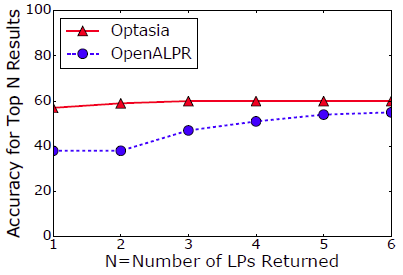 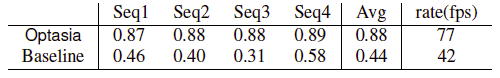 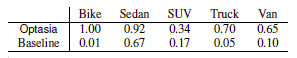 Evaluation
Sample vision queries
Benchmarking vision pipelines
Benchmarking end-to-end system
Benchmarking Optasia
Data: 100GB of traffic surveillance videos. 

Queries 
Amber alert retrieves vehicles given color (red, etc.), type (SUV, etc.), and license plate number
Re-ID matches and tracks certain vehicles across two cameras.
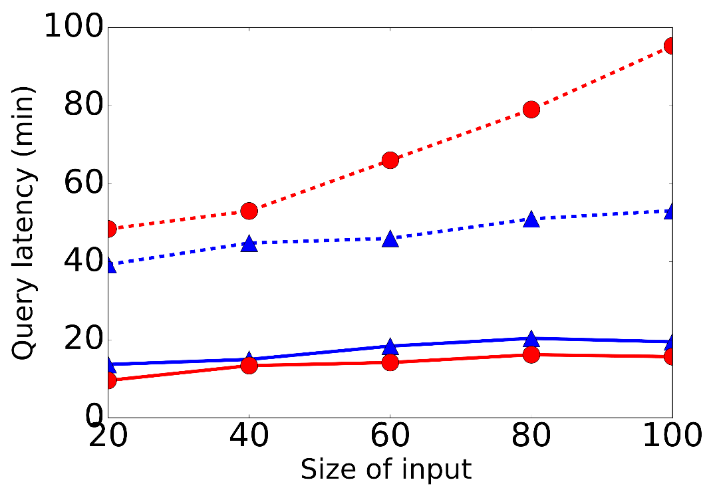 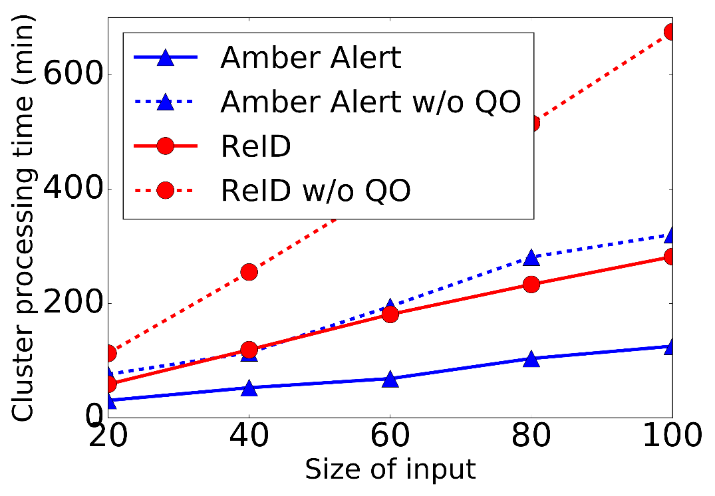 Faster query completion and lower usage of  cluster resources
[Speaker Notes: as the number of input videos
increases for each query. Further, query optimization ensures the most efficient
cluster resource utilization in terms of processing time]
Benchmarking Optasia
De-duplication
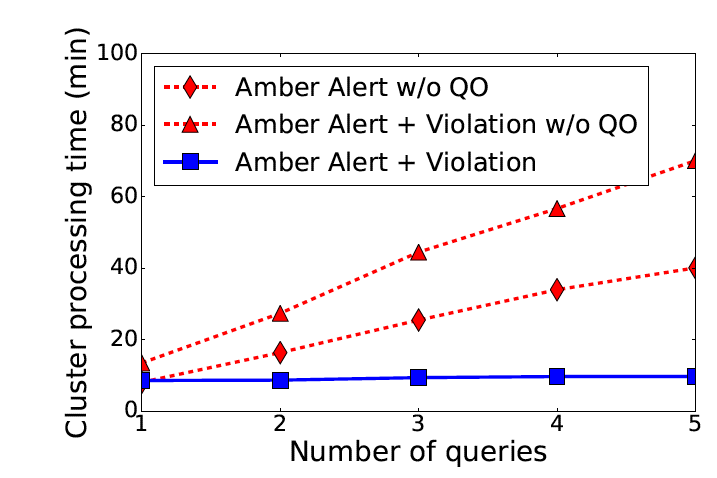 Cluster use remains unchanged due to effective de-duplication.
Benchmarking Optasia
Chunk-level parallelism
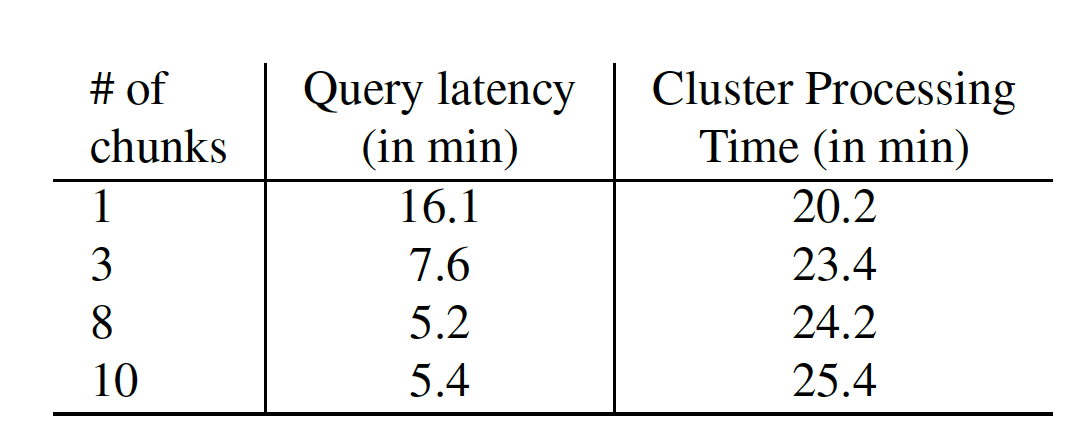 Chunking increases high degree of parallelism (but overheads catch up)
Conclusion
Video analytics in big-data systems is challenging
Optasia: a user-friendly & efficient system
Leverages relational QO for vision queries
Relational wrappers for vision modules
Query optimization to de-dup, //ization, etc.
Enhanced parallelism (eg chunk-level)
Evaluation shows gains in scalability and accuracy


Code and demo at http://yao.lu/optasia